Mineração de Relacionamentos- Link Mining
Ricardo Prudêncio
Data Mining
Descoberta de conhecimento em grandes conjuntos de dados

Tarefas:
Pre-processamento
Classificação
Análise de agrupamento
Visualização
Regras de Associação
...
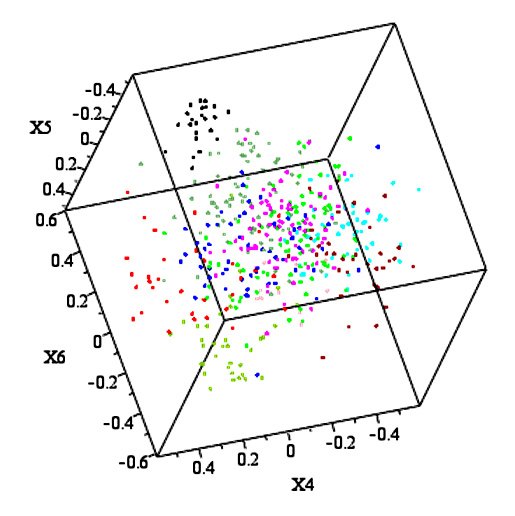 Data Mining
Limitações:
Lidar com dados que apresentam algum tipo de estrutura relacional
A1    A2    ...               A10
Classe
1
0
.
.
.

1
I1
I2
.
.
.

I100
~ ~ ~ ~ ~ ~ ~ ~ ~ ~ ~
~ ~ ~ ~ ~ ~ ~ ~ ~ ~ ~
Instâncias independentes
~ ~ ~ ~ ~ ~ ~ ~ ~ ~ ~
Link Mining
Descoberta de conhecimento em dados com relacionamentos
I2
A1 .. A10  | Classe
I1
I100
[Speaker Notes: Link mining refers to data mining techniques that explicitly consider these links when building predictive or descriptive models of the linked data]
Link Mining - Tarefas
Ranking de Nós
Classificação de Nós
Detecção de Grupos
Resolução de Entidades
Relacionadas a Objetos
Relacionadas a Arestas
Predição de Links
Descoberta de Sub-Grafos
Classificação de Grafos
Modelos Geradores
Relacionadas a Grafos
Ranking de objetos
Ordenar nós de uma rede conforme importância, influência ou centralidade

Principais métricas:
Grau
Closeness
Betweeness
HITS 
PageRank
Ranking de objetos - PageRank
Algoritmo de ordenação de páginas do Google

Baseado em random walks em um grafo
B
Random Walk iniciado em A:

 Probabilidade α de seguir para B ou C

 Probabilidade (1- α) de pular para qualquer outro nó da rede
A
D
C
Ranking de objetos - PageRank
PageRank = no. esperado de vezes que um usuário visita uma dada página através de sucessivos random walks
No de nós para quem u aponta
Nós que apontam para A
Ranking de objetos - PageRank
PR(A) = 0,25
PR(D) = 0,25
A
D
A
D
Page Rank inicial igualmente dividido PR = 0,25
B
C
B
C
PR(B) = 0,25
PR(C) = 0,25
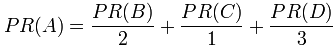 = 0,4583
Ranking de objetos - PageRank
Assumindo α = 0.85
Primeira Iteração:
PR(A) = 0,25
PR(D) = 0,25
(1- α)/N = (1-0,85)/4 = 0,0375
PR(A) = 0,0375 + 0,85*(0,25/2 + 0,25/1 + 0,25/3) = 0,43
PR(B) = 0,0375 + 0,85*(0,25/3) = 0,07
PR(C) = 0,0375 + 0,85*(0,25/2 + 0,25/3) = 0,21
PR(D) = 0,0375 + 0,85*(0,25/1) = 0,25
A
D
B
C
Segunda Iteração:
PR(B) = 0,25
PR(C) = 0,25
PR(A) = 0,43
PR(D) = 0,25
PR(A) = 0,0375 + 0,85*(0,07/2 + 0,21/1 + 0,25/3) = 0,34
PR(B) = 0,0375 + 0,85*(0,25/3) = 0,11
PR(C) = 0,0375 + 0,85*(0,07/2 + 0,25/3) = 0,15
PR(D) = 0,0375 + 0,85*(0,43/1) = 0,40
A
D
Décima Iteração:
B
C
PR(A) = 0,35   PR(B) = 0,13
PR(C) = 0,19  PR(D) = 0,33
PR(B) = 0,07
PR(C) = 0,21
Ranking de objetos - PageRank
Quantidade de links que a página recebe;
Não basta ter uma grande quantidade de links;
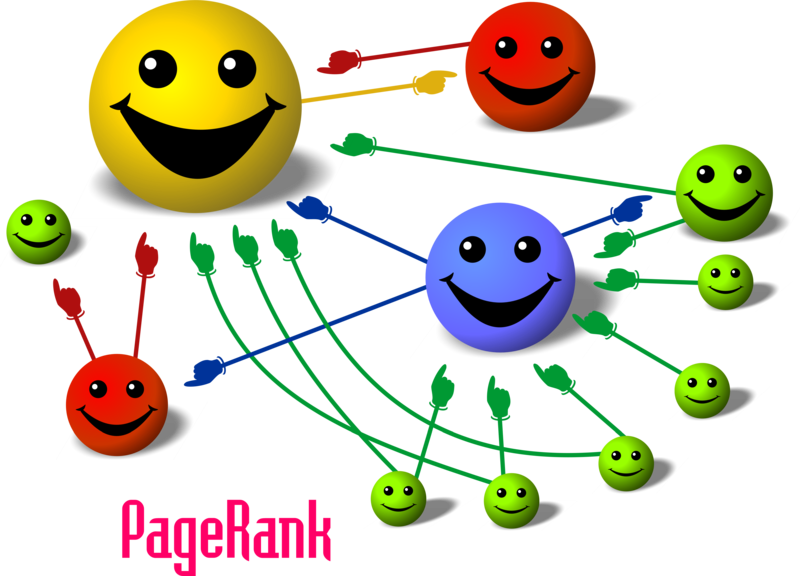 Ranking de Objetos - Aplicações
Identificação de nós influentes em redes sociais

Estudos de resiliência em redes tecnológicas 

Seleção de nós em contextos diversos
E.g., maximização de influência, etiquetação de nós para classificação coletiva,...
Classificação de Nós
Tarefa:
Dados uma rede e um sub-conjunto de nós previamente etiquetados com classes

Classifique corretamente os todos os nós da rede
?
?
13
Classificação de Nós
Classificação tradicional
Objetos são independentes e identicamente distribuídos
Em geral, apenas atributos dos objetos são usados para classificação

Classificação coletiva
Objetos são relacionados
Relacionamentos e atributos são usados na classificação
Assortatividade é importante
Classificação de Nós - Aplicações
Classificação de texto (hypertextos)

Sistemas de recomendação

Marketing e propaganda
Detecção de grupos
Agrupamento de objetos baseados em links

Relacionamento forte intra-grupo

Relacionamento fraco inter-grupo
Detecção de grupos- Visualização
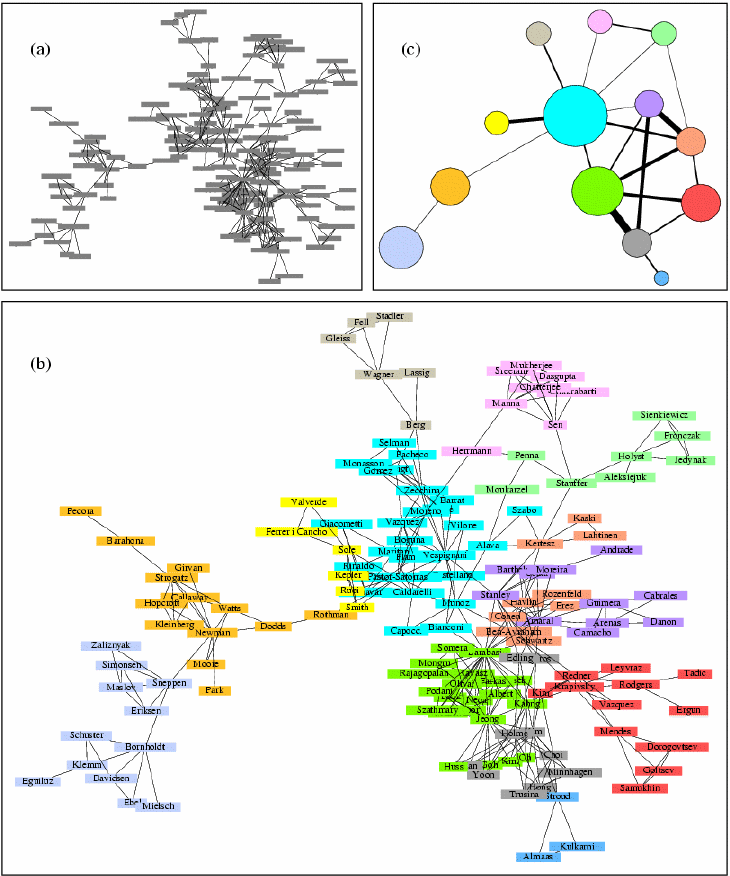 Abstração de redes com grande número de nós

Transformação
Nós = grupos
Arestas = relacionamentos inter-grupo
Detecção de grupos - Aplicações
Visualização de dados relacionais
E.g., Touchgraph

Segmentação de mercado
E.g., redes de telefonia

Identificação de grupos funcionais de proteínas e genes
Resolução de entidades
Problema:
Identificar diferentes referências para a mesma entidade no mundo real
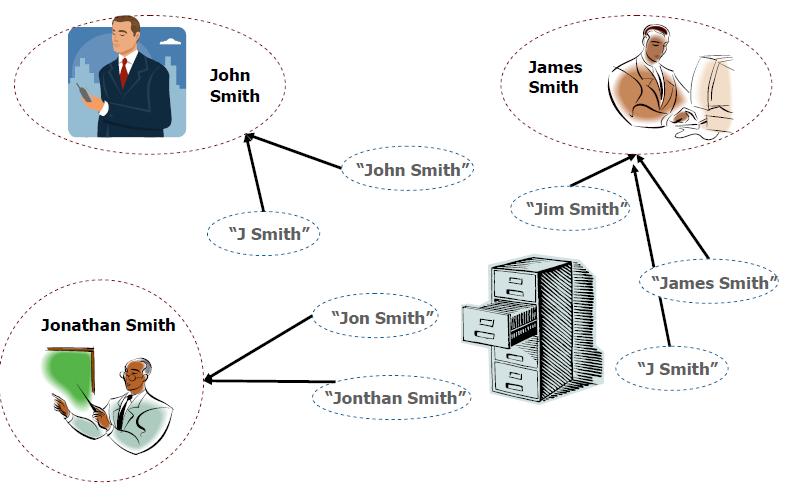 [Speaker Notes: Identifica nós que  modelam a mesma entitade do mundo real]
Resolução de entidades
Redes sociais
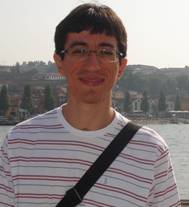 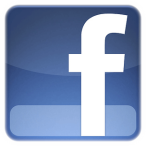 Ricardo Prudêncio
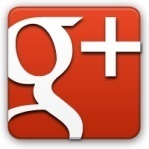 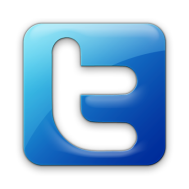 Ricardo Prudêncio
ricardobcp
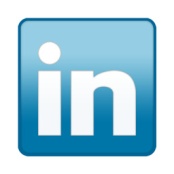 Ricardo Prudêncio
[Speaker Notes: Identifica nós que  modelam a mesma entitade do mundo real]
Resolução de entidades
Baseada em Atributos

Baseada em Relacionamentos
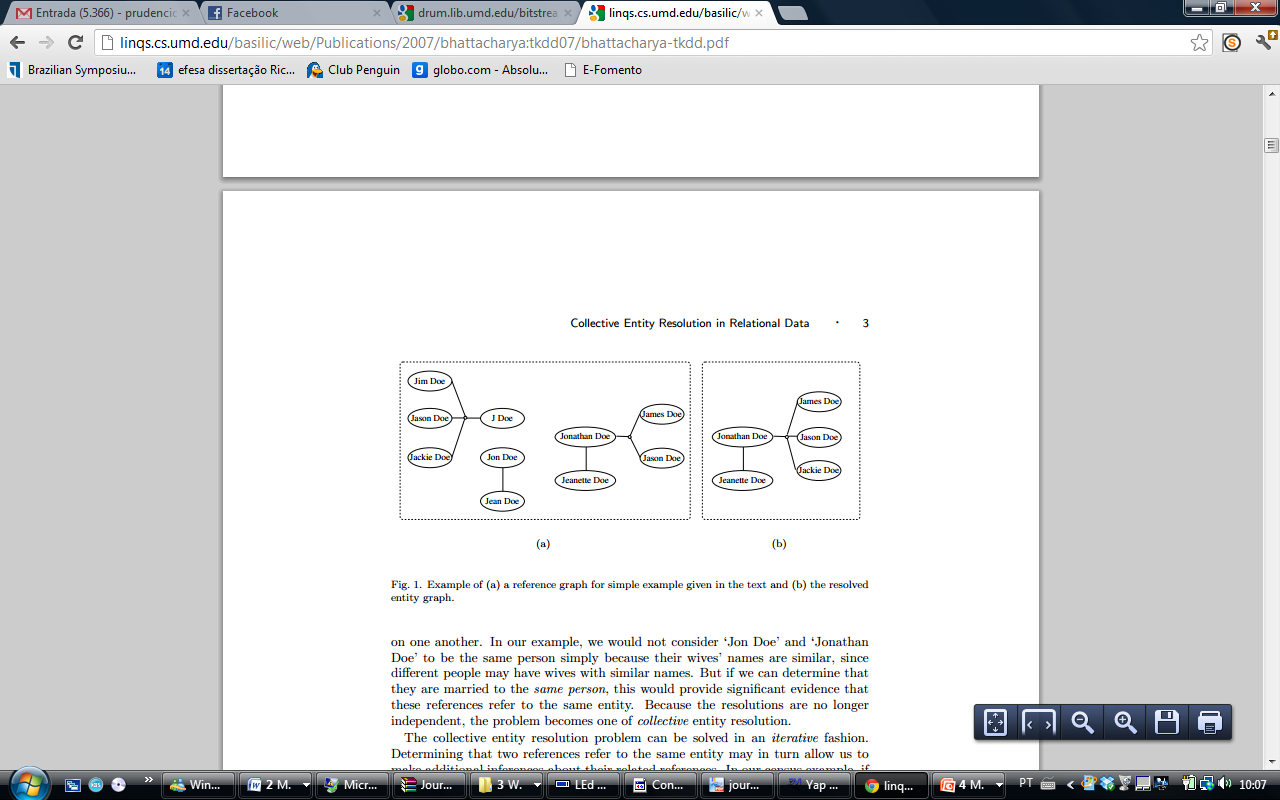 [Speaker Notes: Identifica nós que  modelam a mesma entitade do mundo real]
Resolução de entidades - Aplicações
Integração de dados

Extração de informação em bases de textos multi-língue 

Coleta de dados em redes sociais
[Speaker Notes: Identifica nós que  modelam a mesma entitade do mundo real]
Predição de links
Predizer links mais prováveis em uma rede
?
Predição de Links
Predição de novos links
Relacionamentos futuros

Predição de links existentes, mas não observados
Relacionamentos ocultos
Predição de links - Aplicações
Recomendação de amigos e colaboradores em redes sociais

Identificação de ligações ocultas em redes de criminosos

Identificação de alvos em redes farmacológicas

Pré-processamento de dados
Data completion
Descoberta de subgrafos
Encontrar sub-grafos freqüentes e interessantes em um dado grafo;
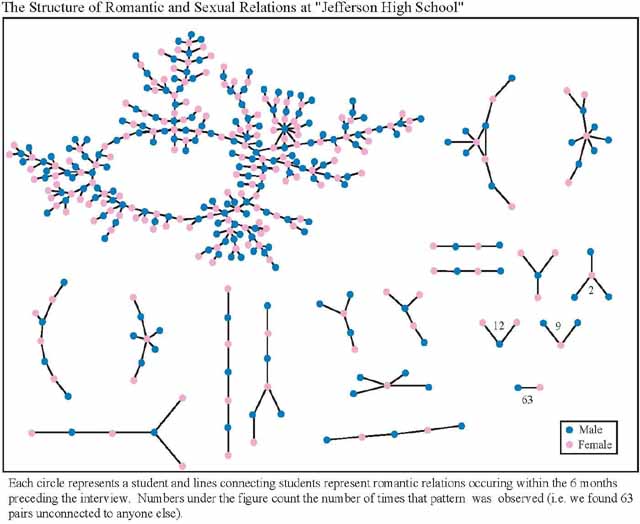 Descoberta de subgrafos
Descoberta de padrões dinâmicos
t+2
t+1
t+1
t
t
Descoberta de subgrafos - Aplicações
Descoberta de padrões

Predição de relacionamentos

Descoberta de motifs em redes regulatórias de genes
Classificação de grafos
Categorizar um grafo inteiro como uma instância positiva ou negativa de um conceito

Abordagens:
Extração de características a partir de sub-grafos freqüentes
Métodos baseados em kernel

Aplicações 
Classificação de propriedades de compostos químicos
Eg.: eficácia ou toxicidade de um medicamento
Modelos geradores de grafos
Definição de modelos probabilísticos gerados de dados relacionais
Eg., modelos de redes complexas (aleatórios, sem escala, small-world,...)

Aprendizado de modelos
Dado um conjunto de dados relacionais, aprender um modelo probabilístico
Modelos podem ser usados para realizar inferências diversas
[Speaker Notes: Conjunto de grafos descrevendo várias expressões faciais de uma pessoa. Nós deveríamos ser capazes de gerar novos grafos que descrevem expressões similares, mas que não são conhecidas. Nós aplicamos técnicas estatísticas para garantir que os novos grafos gerados são parte da distribuição do conjunto original. Por exemplo, se a maioria das expressões descritas no conjunto são felizes então nós deveriamos esperar a geração de expressões na maioria das vezes felizes.]
Desafios
Redes complexas são dinâmicas
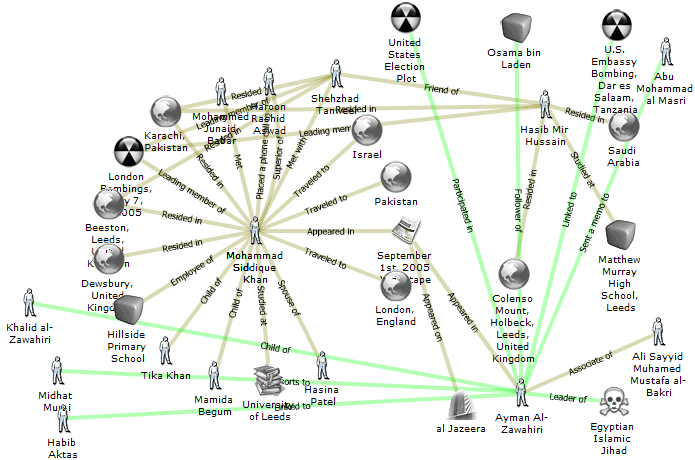 Desafios
Redes heterogêneas
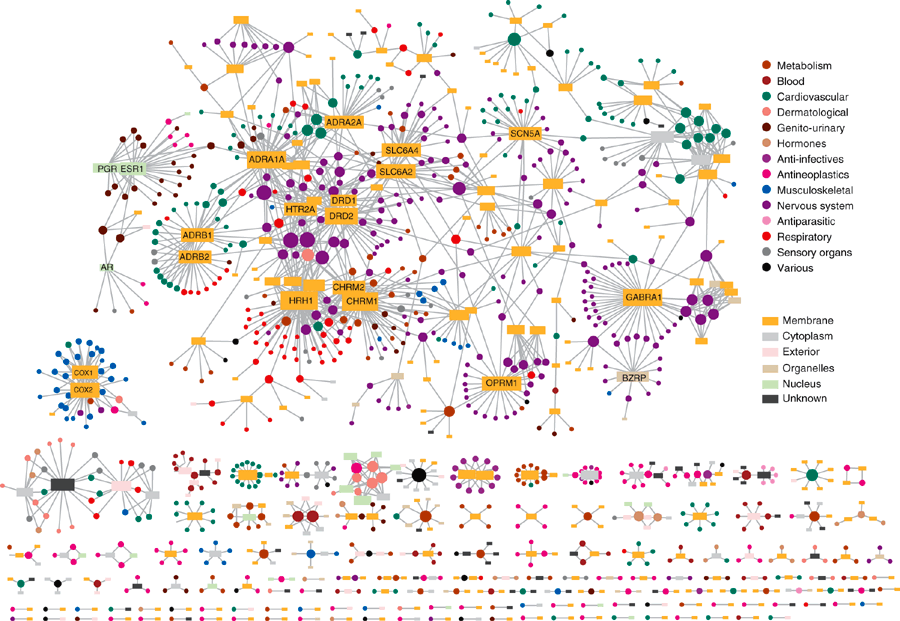 Desafios
Grande quantidade de dados
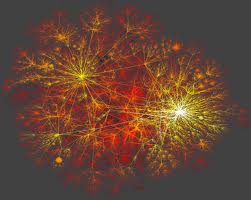 Referência
Link mining: a survey. Getoor L., Diehl C. SIGKDD Explor. Newsl., Vol. 7, No. 2. (December 2005), pp. 3-12